Fundamentals AP Economics 402:Production Possibilities Frontier ModelPresented by Amanda StiglbauerBlythewood High SchoolBlythewood, SCFebruary 1, 2021astiglbauer@richland2.org
EconEdLink Membership
You can now access CEE’s professional development webinars directly on EconEdLink.org! To receive these new professional development benefits, become an EconEdLink member. As a member, you will now be able to: 

Automatically receive a professional development certificate via e-mail within 24 hours after viewing any webinar for a minimum of 45 minutes
Register for upcoming webinars with a simple one-click process 
Easily download presentations, lesson plan materials and activities for each webinar 
Search and view all webinars at your convenience 
Save webinars to your EconEdLink dashboard for easy access to the event

You may access our new Professional Development page here
Professional Development Certificate
To earn your professional development certificate for this webinar, you must:

Watch a minimum of 45-minutes and you will automatically receive a professional development certificate via e-mail within 24 hours.

Accessing resources: 

You can now easily download presentations, lesson plan materials, and activities for each webinar from EconEdLink.org/professional-development/
Agenda
Warm Up – Matching Pairs – Nearpod
 AP Classroom Resources
 Activity – Push Ups and Jumping Jacks
 Content Delivery
 Cartoons: Allocation and the PPF
 Multiple Choice & and FRQ examples
 Wrap Up – Kahoot!
Skills and Understandings
Skills: Draw an accurately labeled graph or visual to represent an economic model or market.
Enduring Understanding: Most resources are scarce, and in most cases the use of resources involves constraints and opportunity costs.
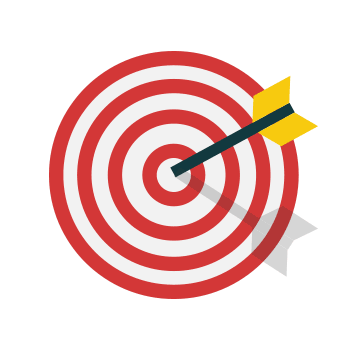 Objectives
I can: 
Define the production possibilities curve and related terms. 
Explain (using graphs as appropriate) how the production possibilities curve illustrates opportunity costs, tradeoffs, inefficiency, efficiency and economic growth or contraction. 
Calculate opportunity cost. 
Create a production possibilities model.
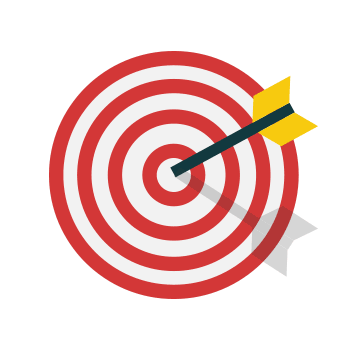 National Standards
National Standards for Economics
Standard 1: Scarcity 
Standard 2: Decision Making
Standard 3: Allocation
Matching Pairs!
A NearPod Activity
AP Classroom Resources
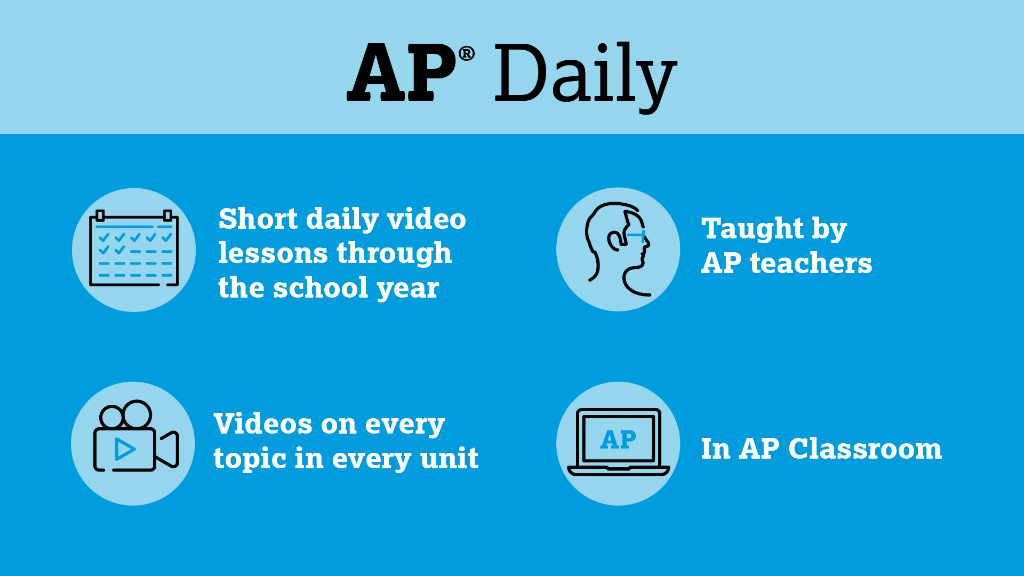 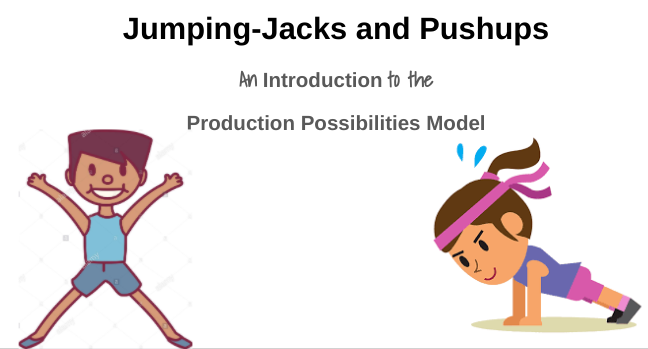 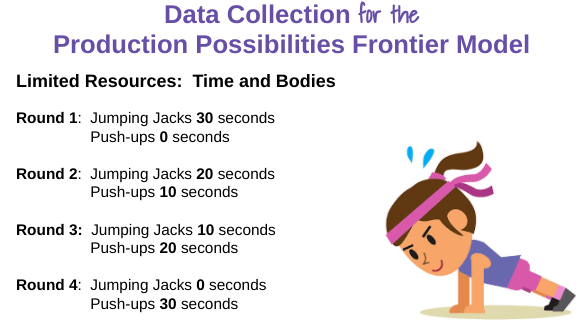 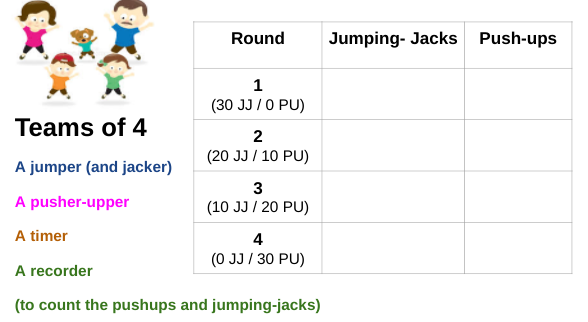 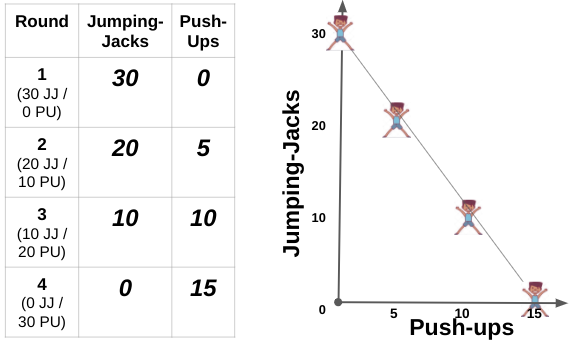 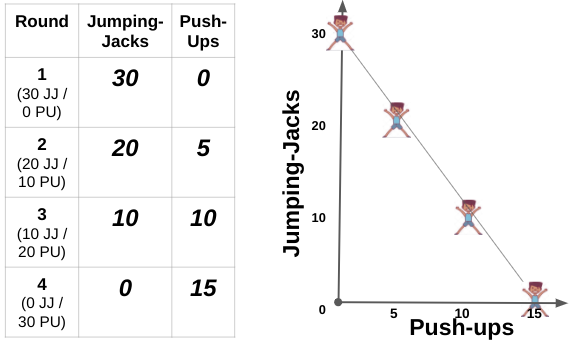 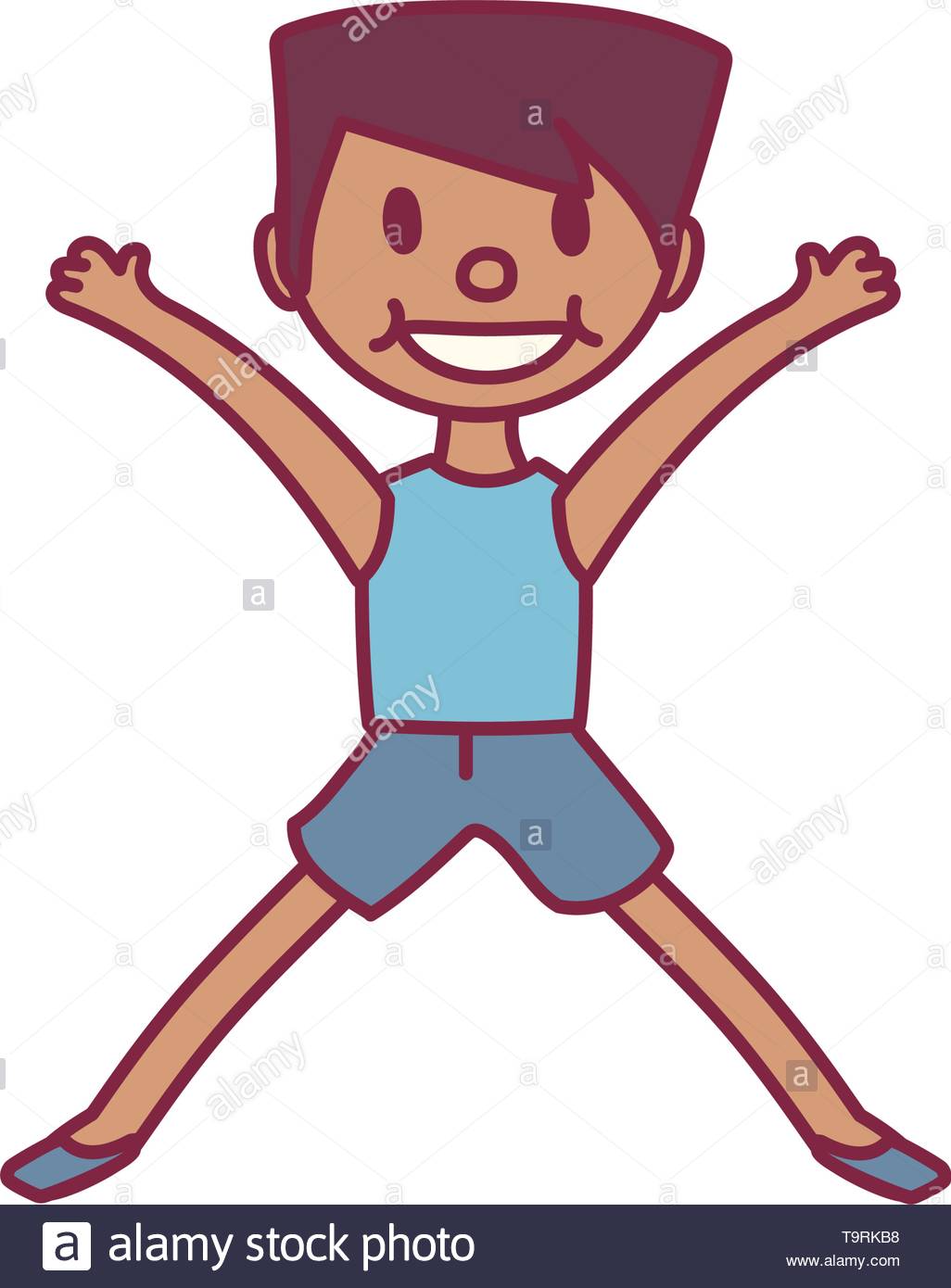 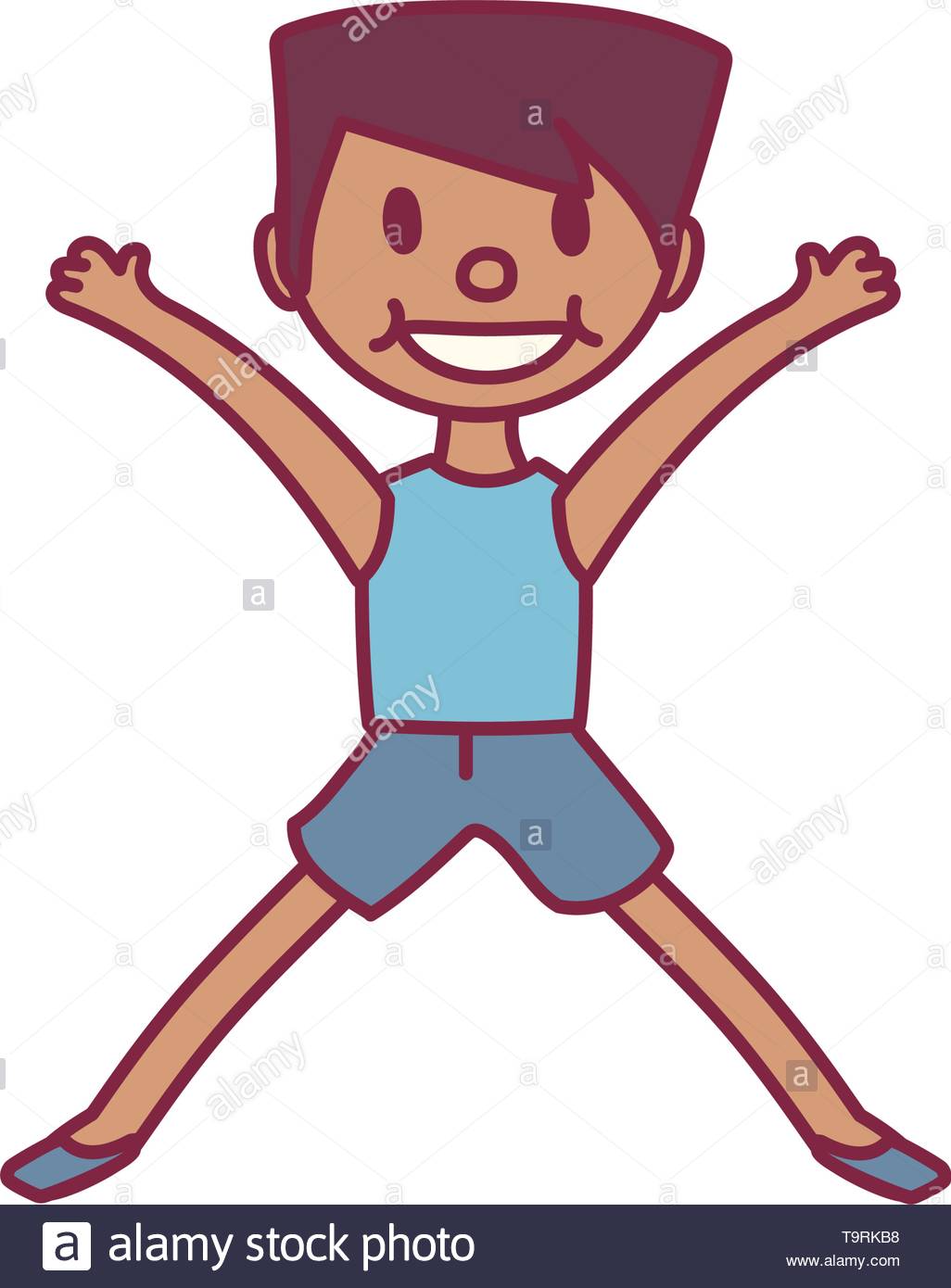 What is the Production Possibilities Curve?
Aka Production Possibilities Frontier – model that shows alternative ways an economy can use its scarce resources.
Graphically illustrates scarcity, opportunity costs, trade offs, (in)efficiency. 
Key Assumptions: 
2 goods
Full employment of resources
Fixed factors of production/resources
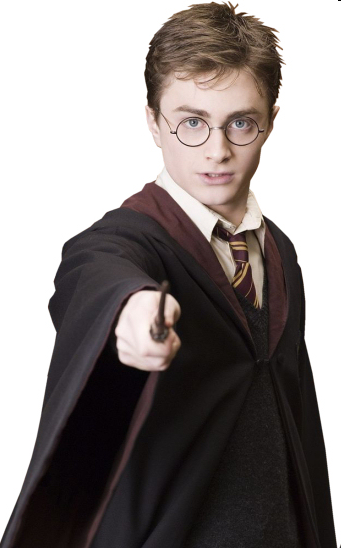 Ceteris Paribus
Other things being equal
The study of economics entails some “wand waving”
When working on a problem, assume only variables you’re working with will change….or else you’ll have a big ol’ mess!
Points along the PPF
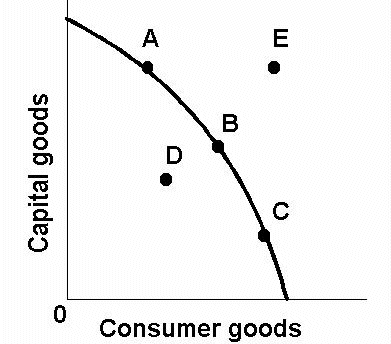 Points inside the PPF
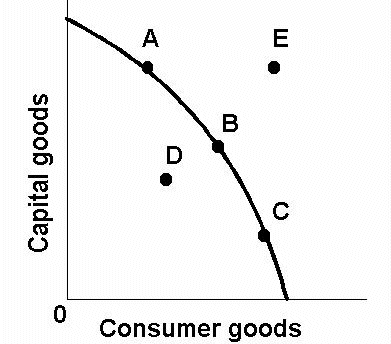 Points outside the PPF
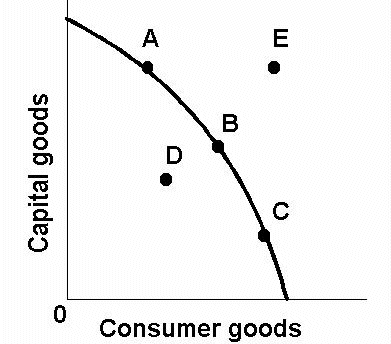 Open Ended Question
Explain how the PPC graphically demonstrates the ideas of scarcity, opportunity costs, inefficiency, and efficiency…
What Causes the PPF to Shift?
Outward Shift (Growth)
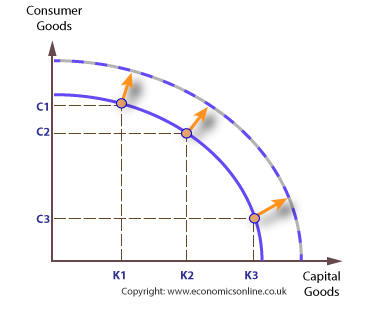 Inward Shift (Contraction)
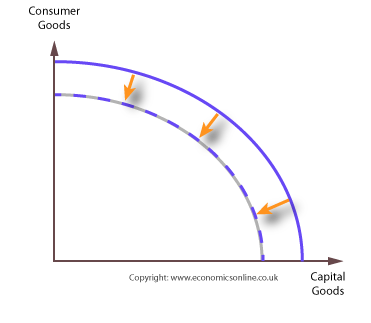 Improvements in Only One Industry
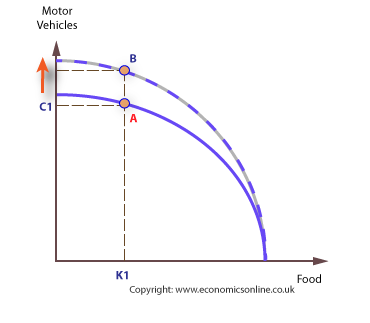 Why is the Production Possibilities Frontier Bowed Out (Concave)?
A: Because of increasing opportunity costs.
	-Producing more of good A requires giving up more of good B.

	-Resources are not perfectly interchangeable in most cases. (You can’t use the cream used to make butter to make a gun.) Law of Diminishing Returns.
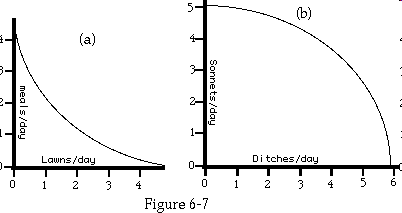 All butter, no guns
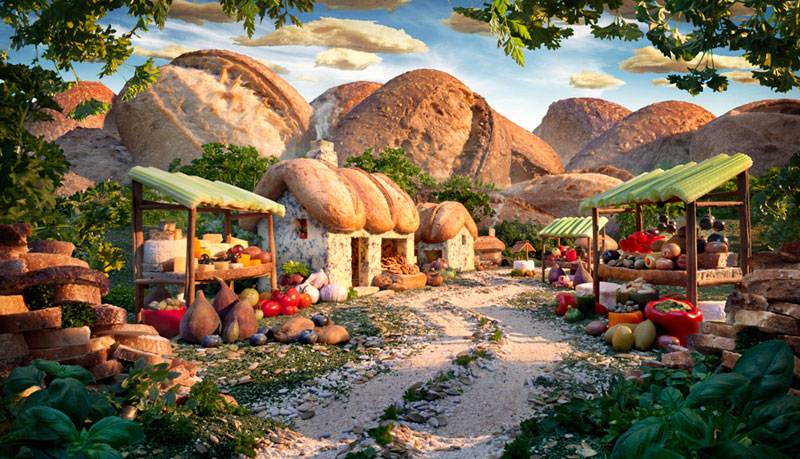 Collaboration Board
What do these cartoons tell us about how societies choose to allocate resources?
Multiple Choice Practice
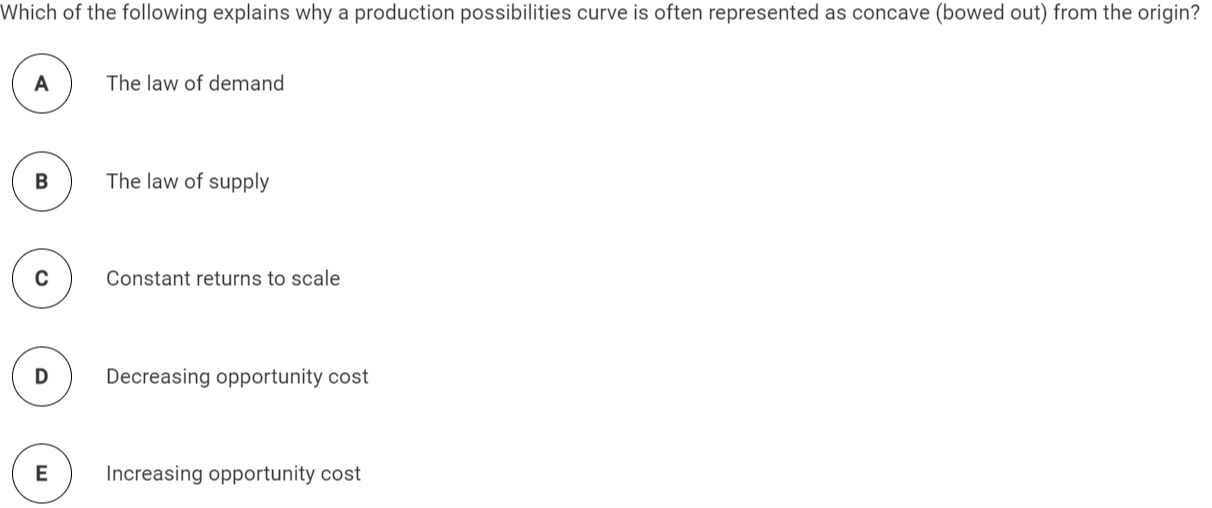 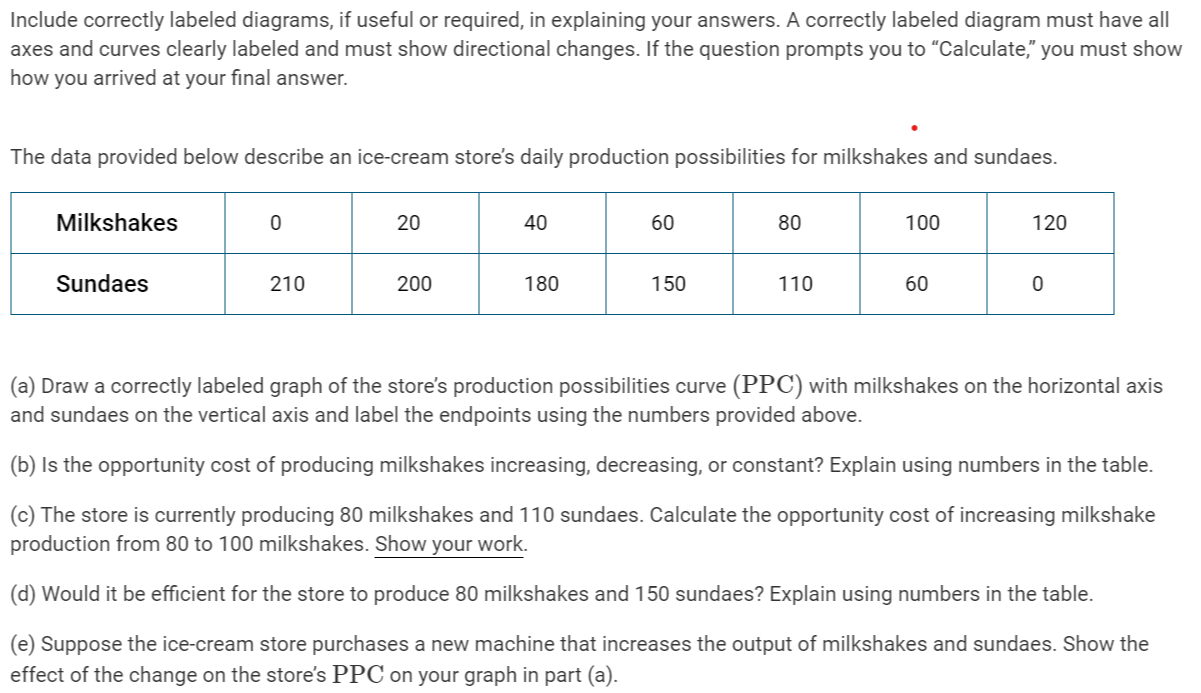 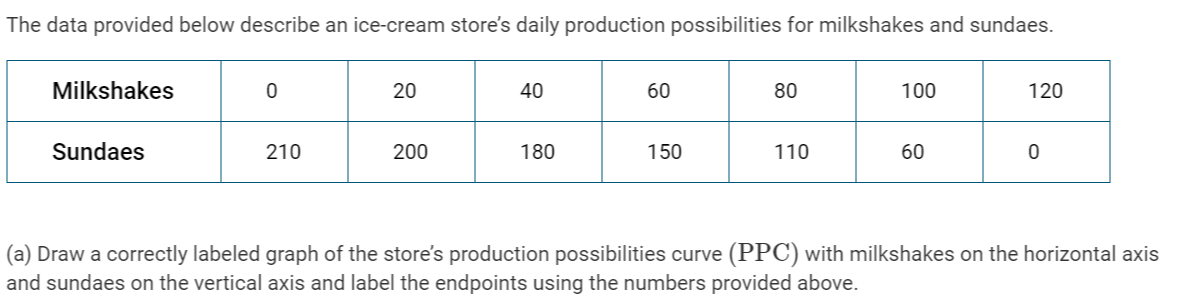 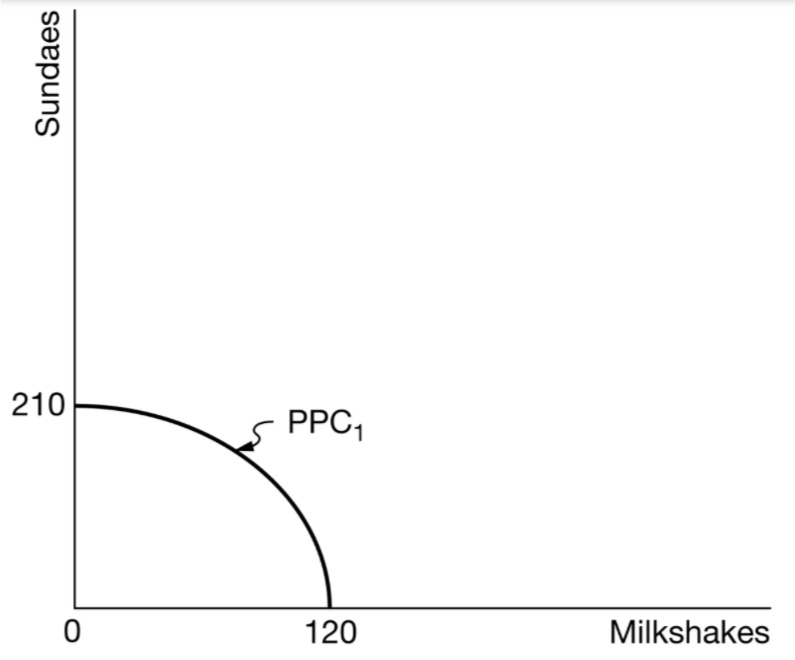 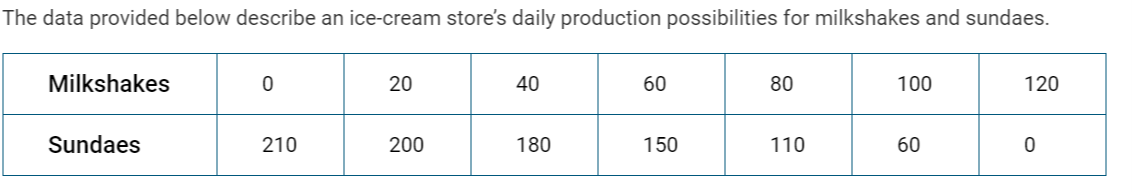 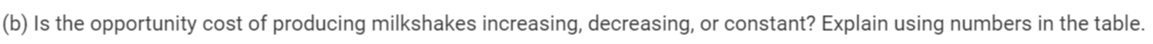 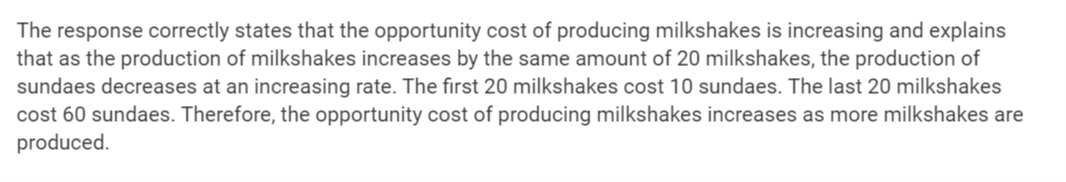 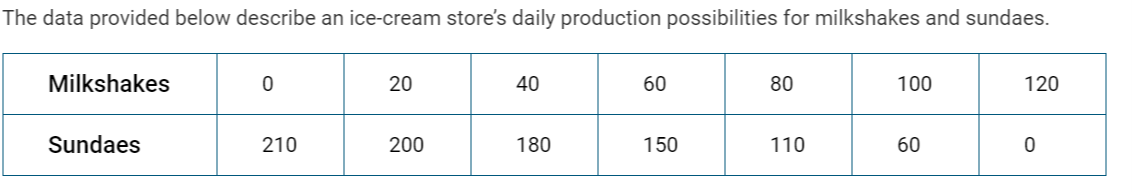 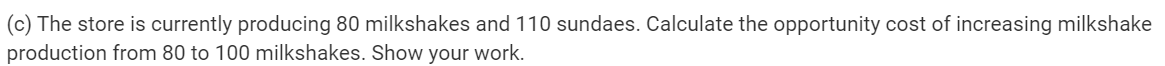 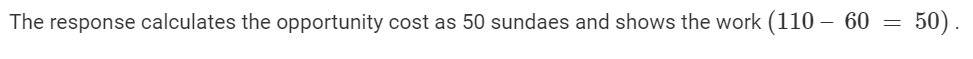 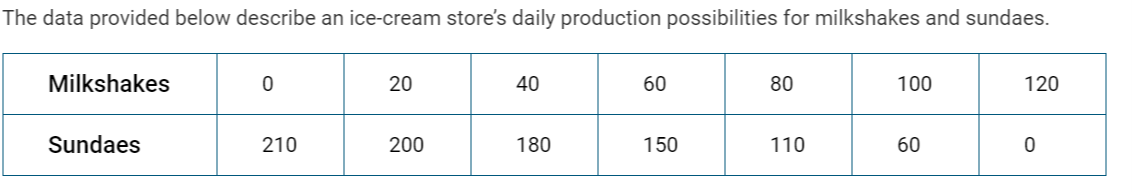 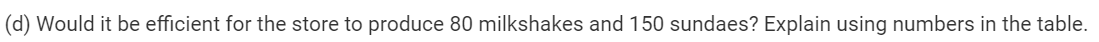 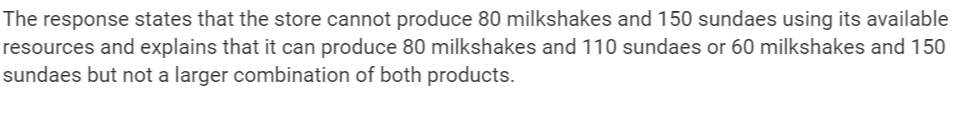 Suppose the ice cream store purchases a new machine that increases the output of milkshakes and sundaes. Show the effect of the change on the store’s PPC on your graph in part (a)
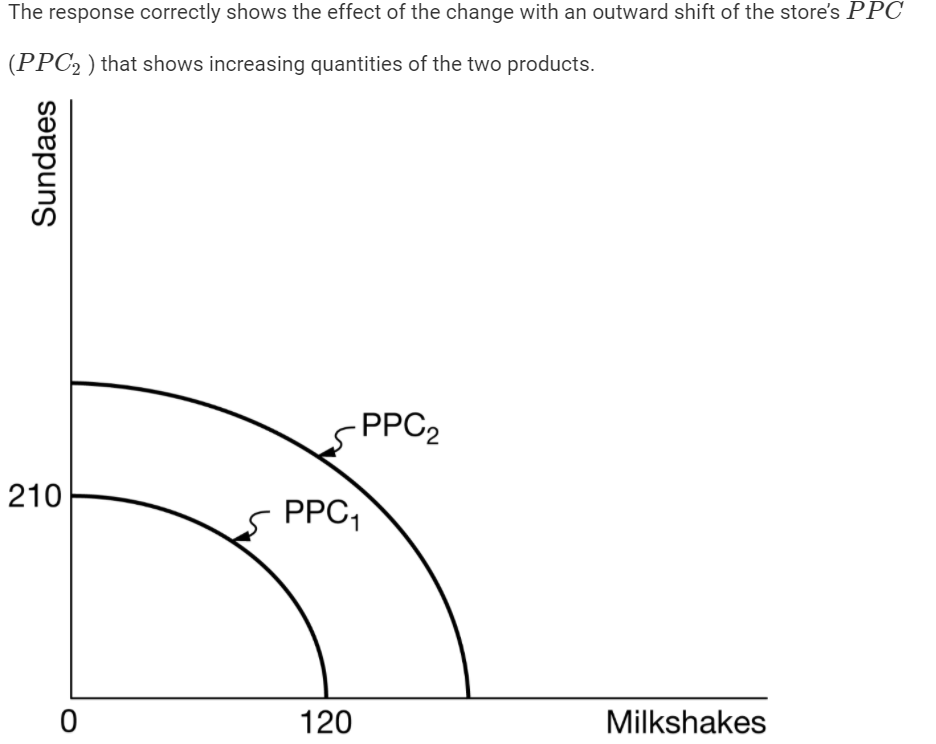 Kahoot!
Link Here!
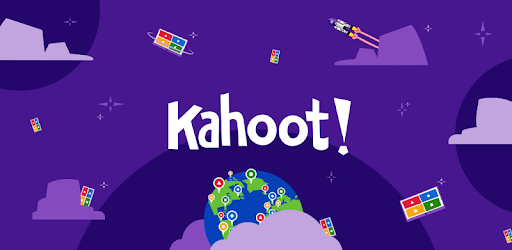 Favorite Teaching Resources for PPF
EconMovies – Monster’s Inc
Push Ups and Jumping Jacks Activity 
Review Econ YouTube Channel 
ACDC Econ YouTube Channel
CEE Affiliates
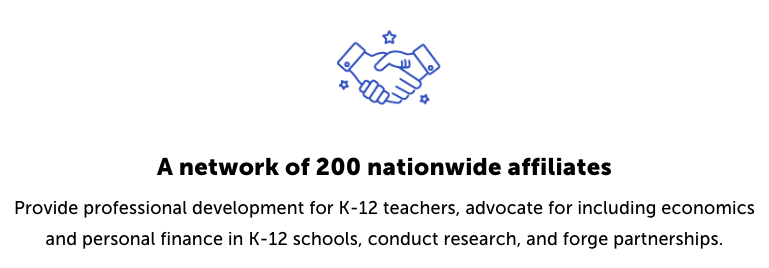 https://www.councilforeconed.org/resources/local-affiliates/
Thank You to Our Sponsors!
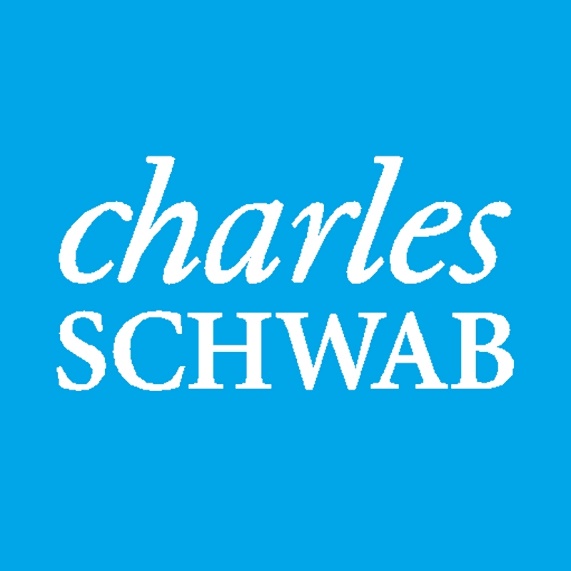 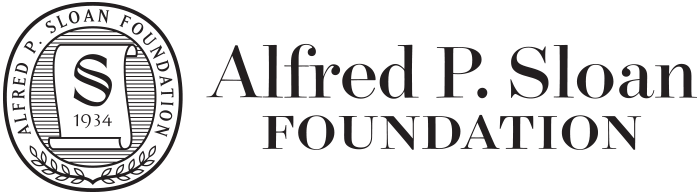 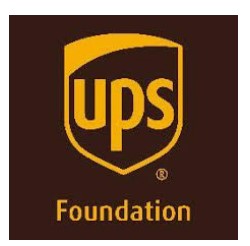 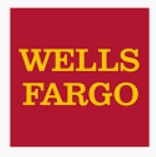 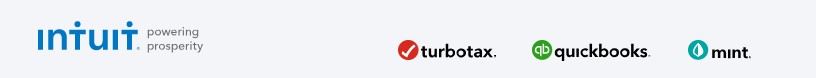